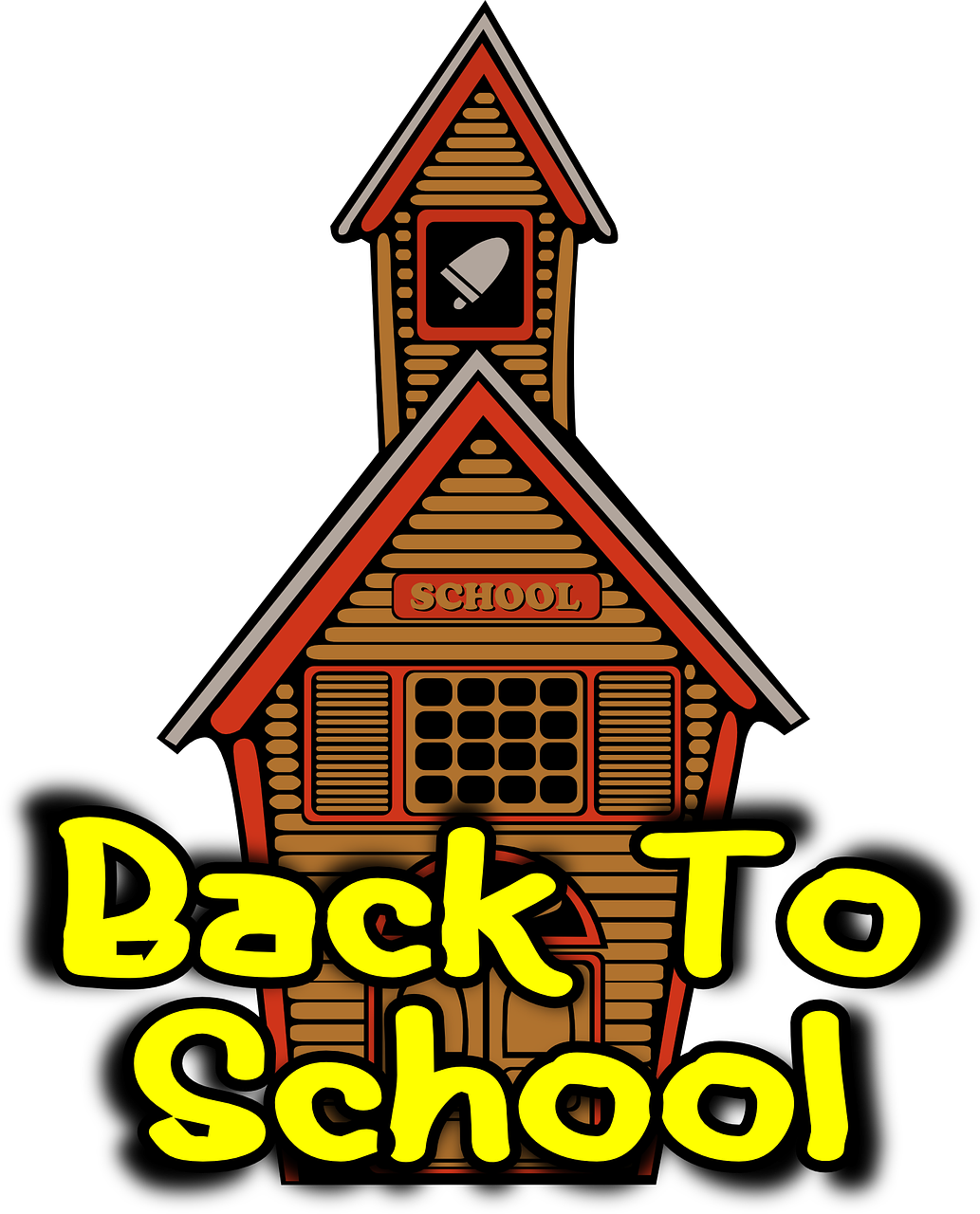 Welcome to Kindergarten!
Mrs. Jenny Fode
Mrs. Kelly Lewis
Miss Kayla Sadler
Miss Ashley Vail
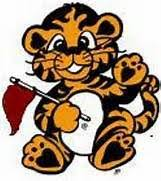 The School Day - F2F
*This information is tentative based on COVID-19 conditions*
 7:15 - 8:30 Breakfast (in classroom)
 8:30 - 8:50 Morning Meeting & Calendar
8:50 - 9:40 Math
9:40 - 10:20 Related Arts (Computer, Health, Art, Media, Music, PE, STEM)
10:20 - 10:35  Break
10:35 – 11:05 Writing
11:05 – 11:35 Lunch/Recess
11:35 – 12:00 OG and word work
12:00 - 12:45  ELA block
12:45 – 1:00 Break
1:00 – 1:30 ELA block continued
1:30 - 2:00 Snack and Dismissal (Still to get further information on dismissal)
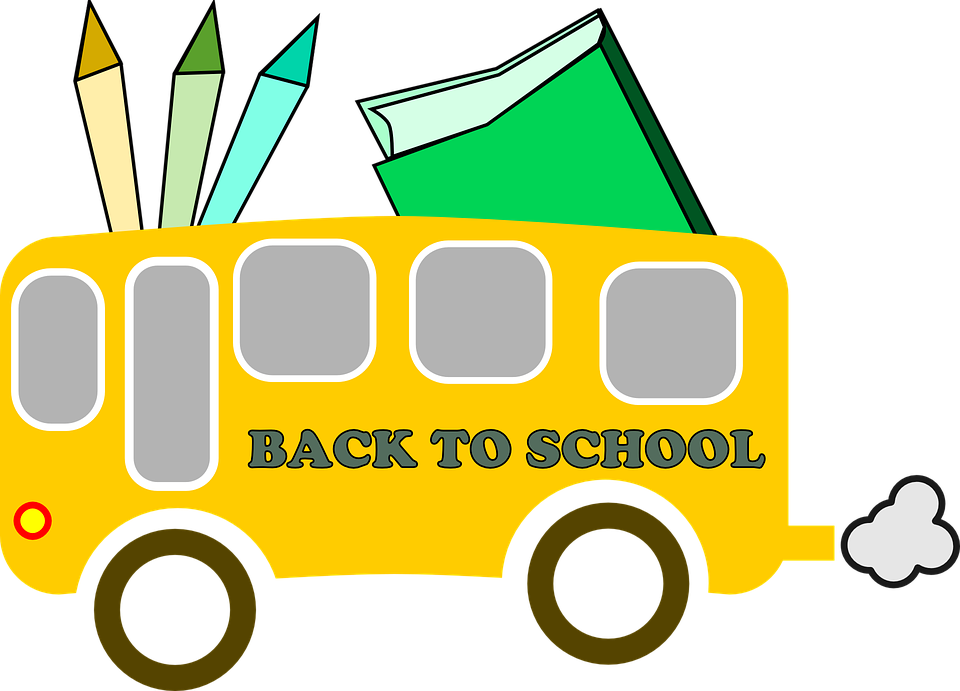 The School Day – Hybrid Online
*This information is tentative based on COVID-19 conditions*
8:30 - 8:50 Morning Meeting & Calendar
8:50 - 9:40 Math
9:40 - 10:20 Related Arts (Computer, Health, Art, Media, Music, PE, STEM)
10:20 - 10:35  Break (movement, bathroom, snack, etc.)
10:35 – 11:05 Writing
11:05 – 11:35 Lunch/Recess
11:35 – 12:00 OG and word work
12:00 - 12:45  ELA block
12:45 – 1:00 Break (movement, bathroom, snack, etc.)
1:00 – 1:30 ELA block continued
1:30 - 2:00 Dismissal (Still to get further information on dismissal)
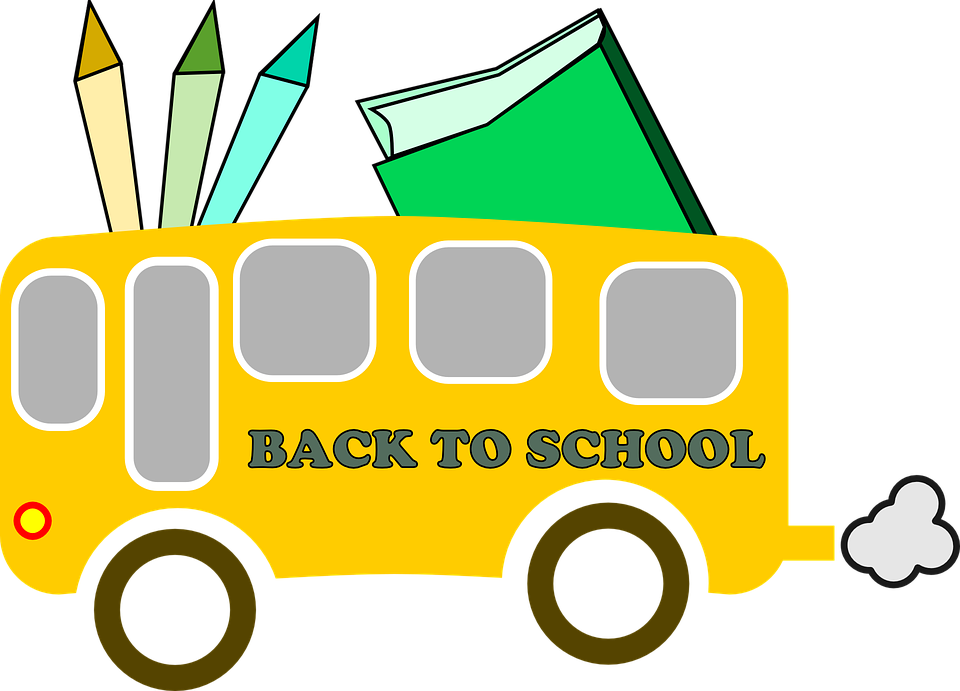 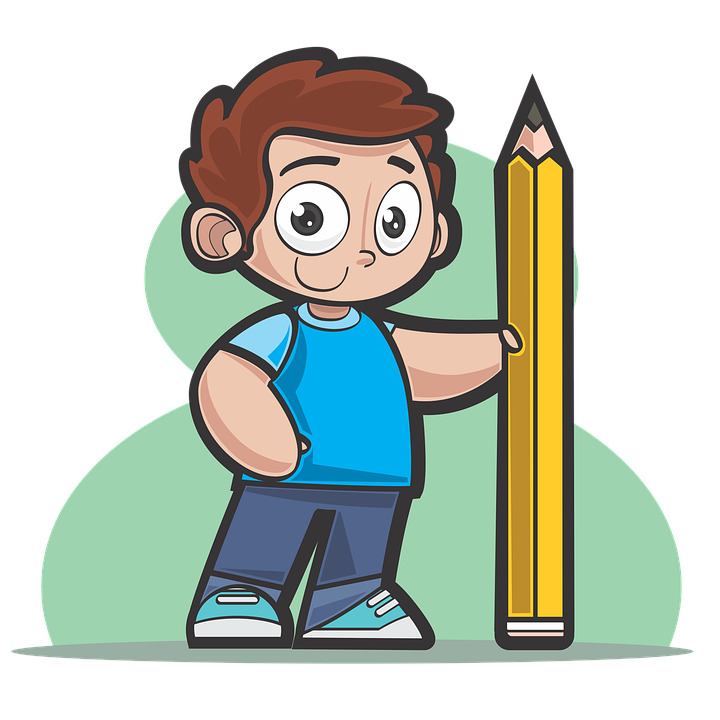 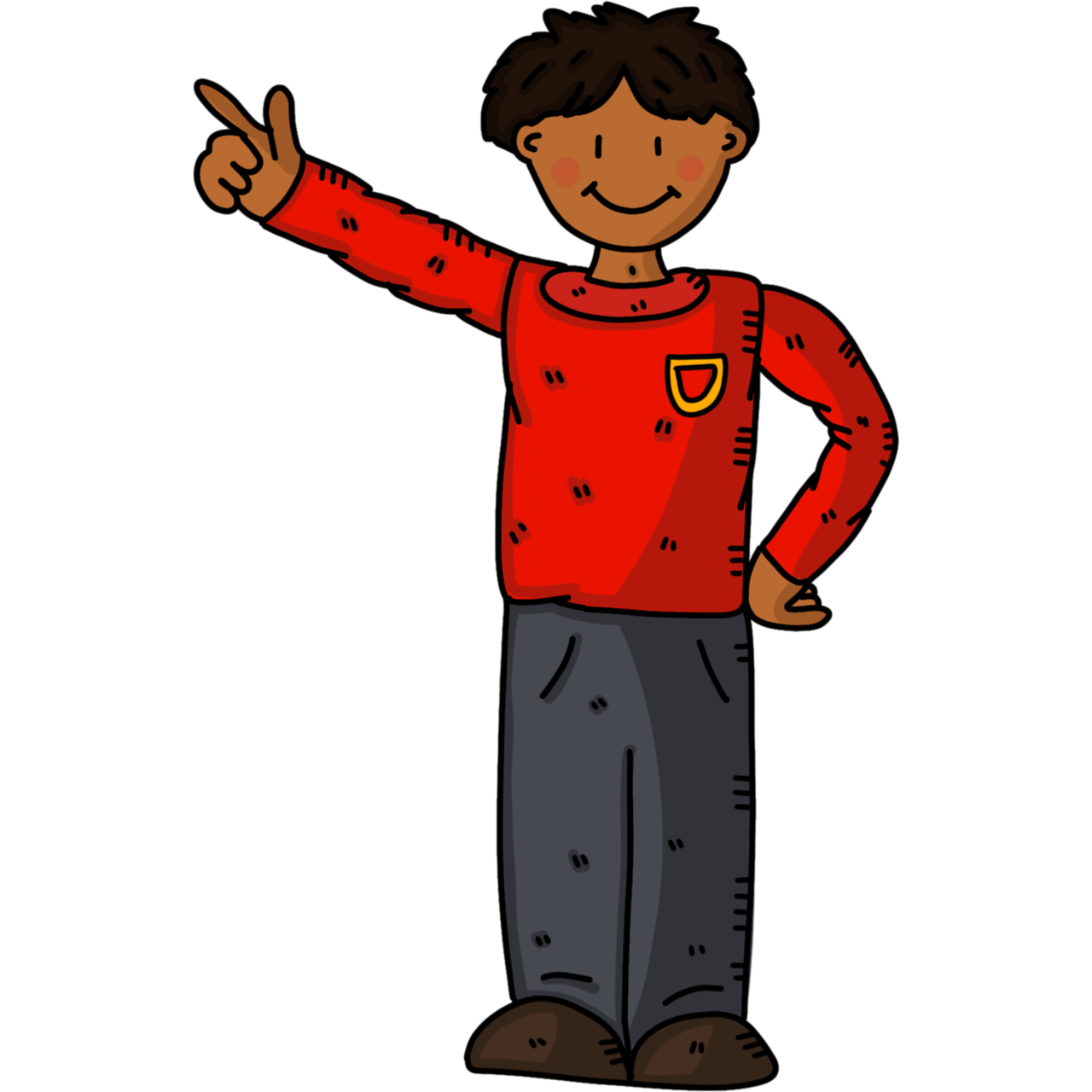 Rules and Procedures
*This information is tentative based on COVID-19 conditions.
Please refer to the Student Handbook for school rules and procedures.
We will follow CDC and SCDHEC rules and policies in regard to wearing a face mask and staying 6 feet apart. This will be adhered to as closely as we can in a school setting. Please discuss wearing a mask and staying 6 feet apart with your child.
We recommend online students wear headphones during instructional times. This will reduce disruptions, distractions and feedback.
Rules and Procedures Continued
*This information is tentative based on COVID-19 conditions.
Attendance will be taken Monday – Thursday throughout the day. 
At the present time, there will be no daily homework; however, students may have online assignments to complete on Friday.
Breakfast and lunch will be brought to the classroom. Students will not go to the cafeteria. This means students will not have access to a microwave.
Students will need to bring their own water bottle filled with water. Water fountains will not be used this year based on COVID-19 regulations.
Online/Hybrid Expectations
*This information is tentative based on COVID-19 conditions*

Please find a quiet place away from distractions with materials near your child. 
Parents will need to set up a center or free-play activity for when centers are done in the classroom. (For example legos, barbies, cars, reading, coloring, playdoh, blocks, etc.)
Students should be on time, attentive, respectful, use manners and be prepared.
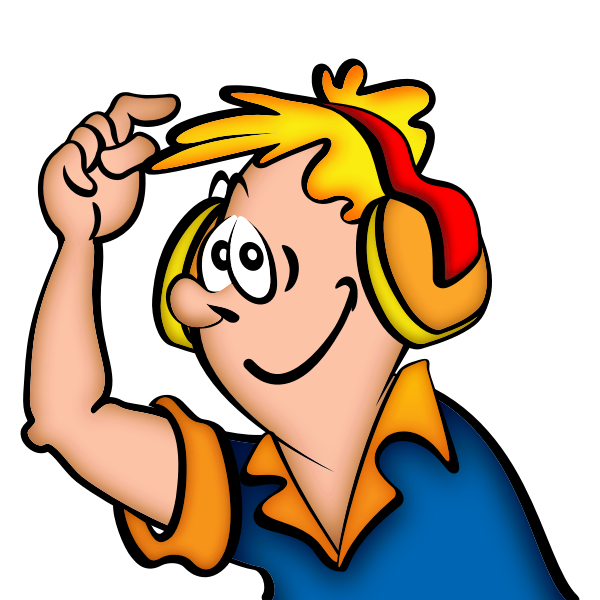 Classroom/Hybrid Expectations
*This information is tentative based on COVID-19 conditions*

All materials such as computer, books, journals must be brought to class for F2F. 
The student will be supplied with pencils, scissors, glue, etc. in the classroom for their personal use in class. 
No personal materials can be left at school. The students will need to carry materials back and forth from home to school. 
**Please keep the materials from Meet the Teacher/Registration at home**
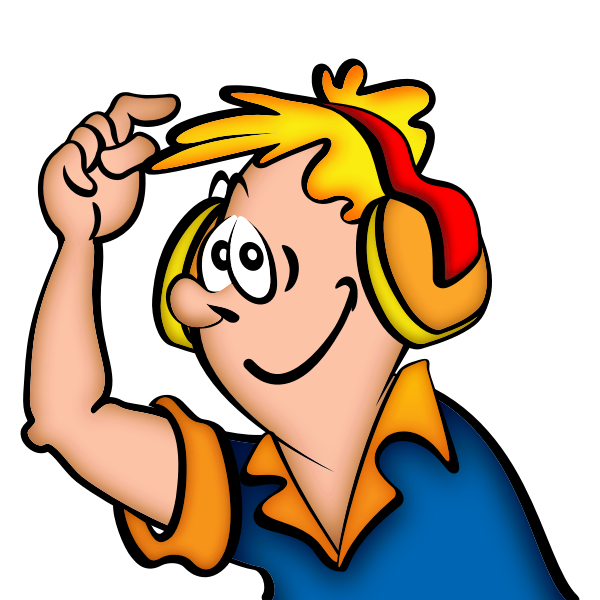 Content Guide
*This information is tentative based on COVID-19 conditions.
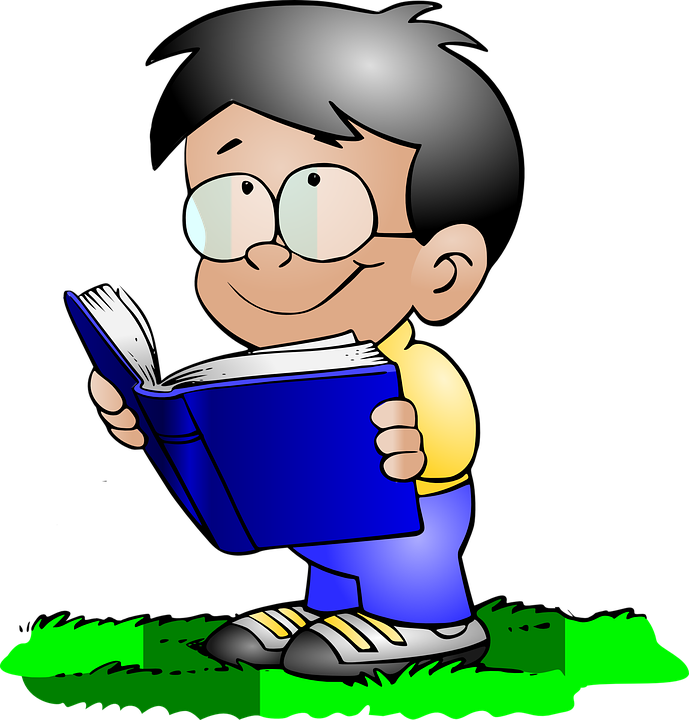 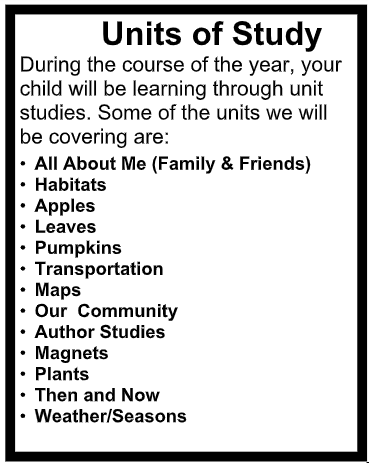 Resources
*This information is tentative based on COVID-19 conditions.
Textbooks will provided.
Seesaw will be used to provide instruction to F2F and Hybrid students.
Zoom will be used to provide instruction to Hybrid students.

Additional information and resources will be provided when school begins.
Thank you for your support!
Join the Remind App
text 81010







(You only need to join your child’s teacher group!)
Mrs. Jenny Fode @mrsfodesc
Mrs. Kelly Lewis @klewis33
Miss Kayla Sadler @ksadler1
Miss Ashley Vail @missvailsc
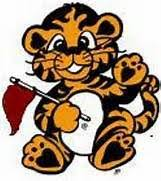